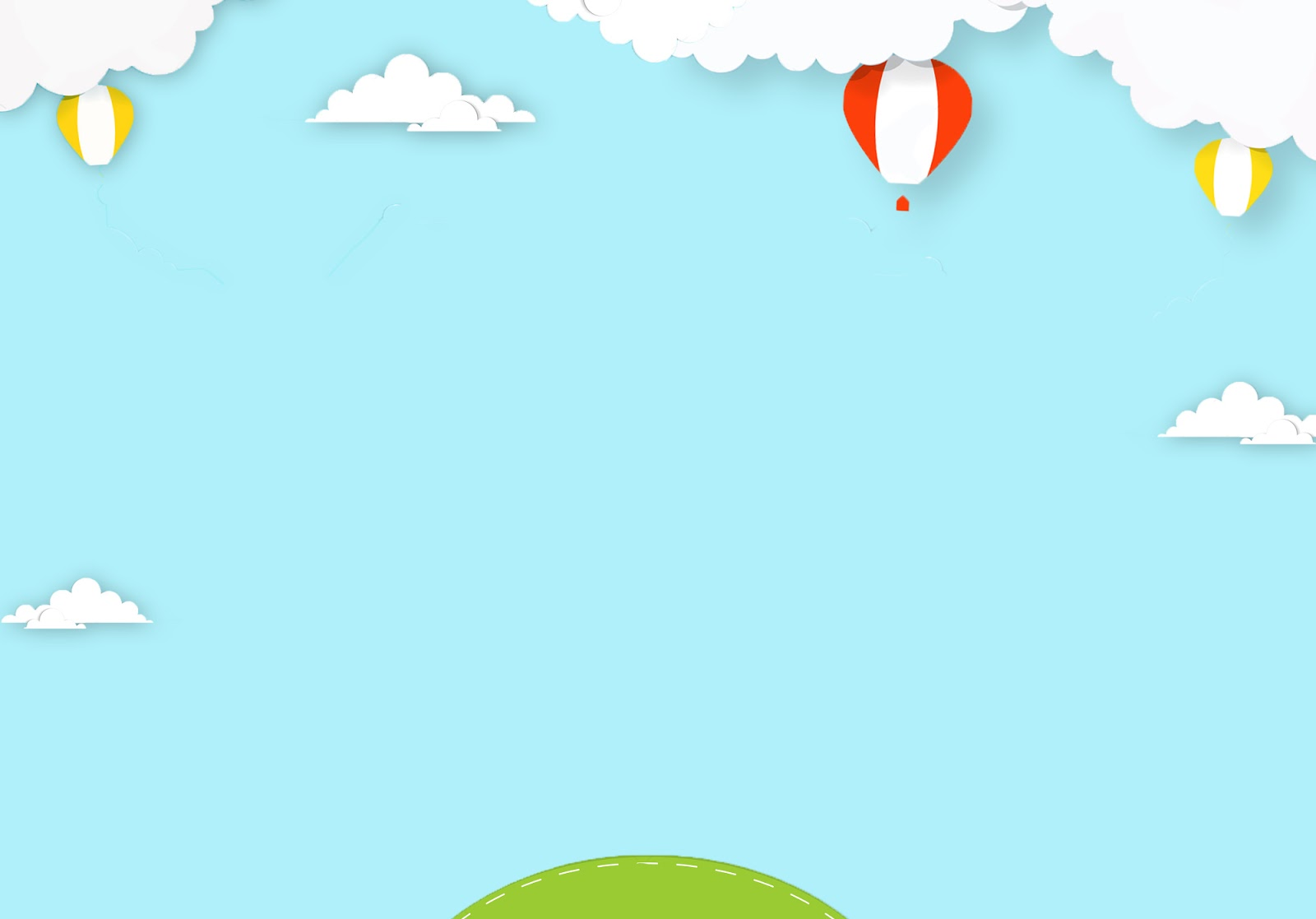 ỦY BAN NHÂN DÂN QUẬN LONG BIÊN
TRƯỜNG MẦM NON HỒNG TIẾN
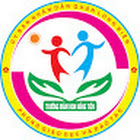 LĨNH VỰC PHÁT TRIỂN NHẬN THỨC
Hoạt động: LÀM QUEN VỚI TOÁN

Đề tài: Nhận biết và gọi tên hình tròn – hình vuông
Lứa tuổi: 3-4 tuổi
Giáo viên: Lương Thị Diệu Hường
Năm học: 2023 - 2024
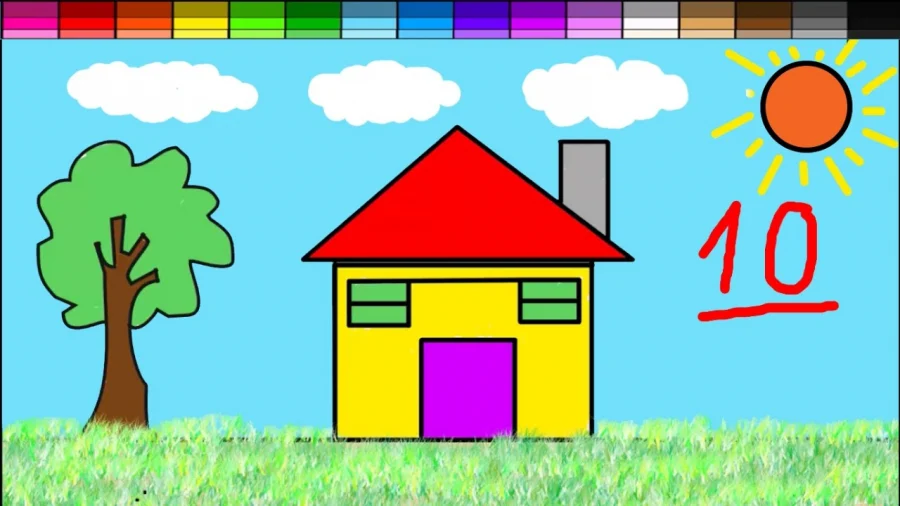 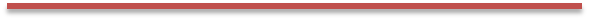 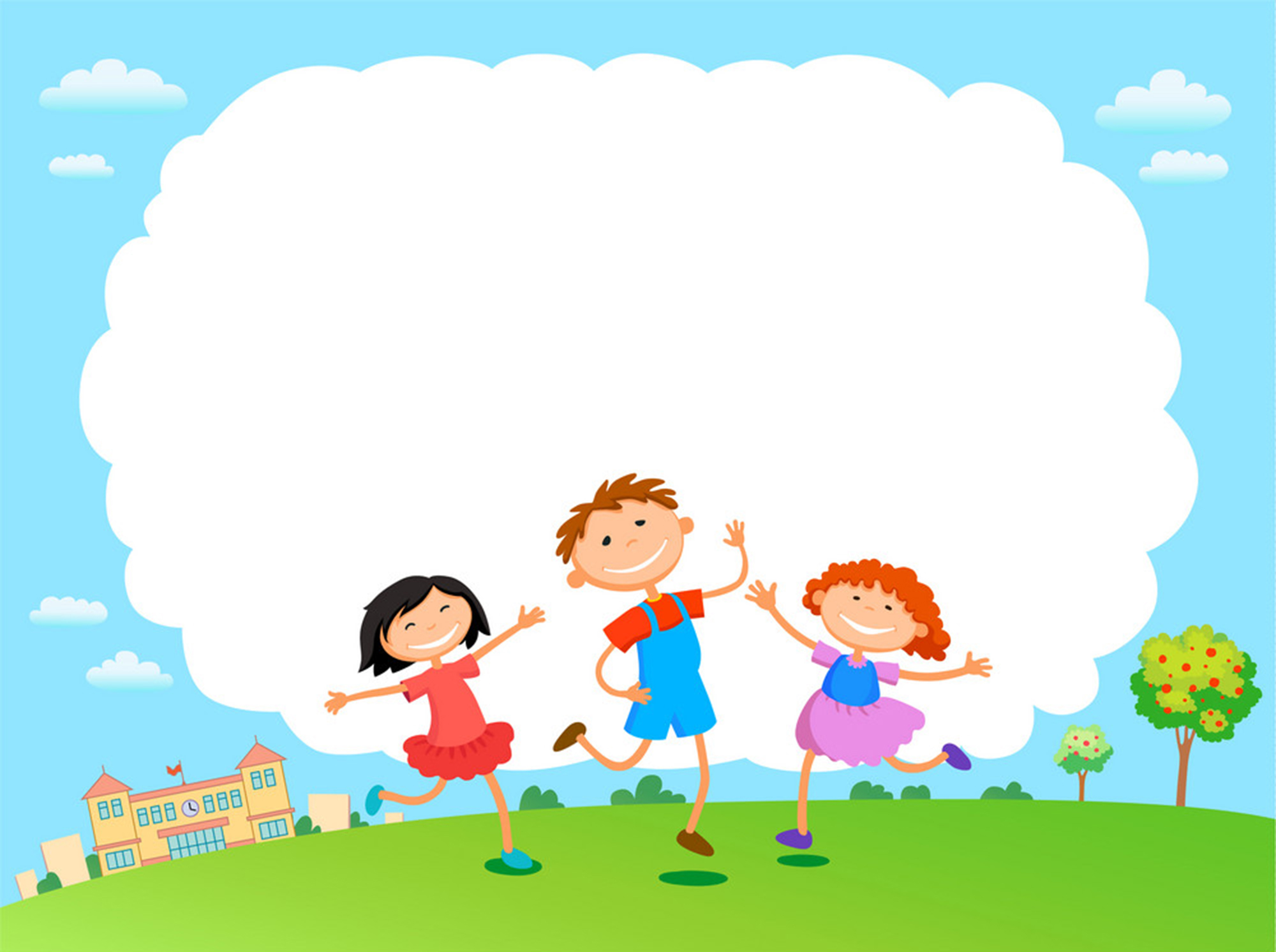 Trò chơi:
AI CHỌN ĐÚNG
Trò chơi:
TÌM ĐÚNG NHÀ
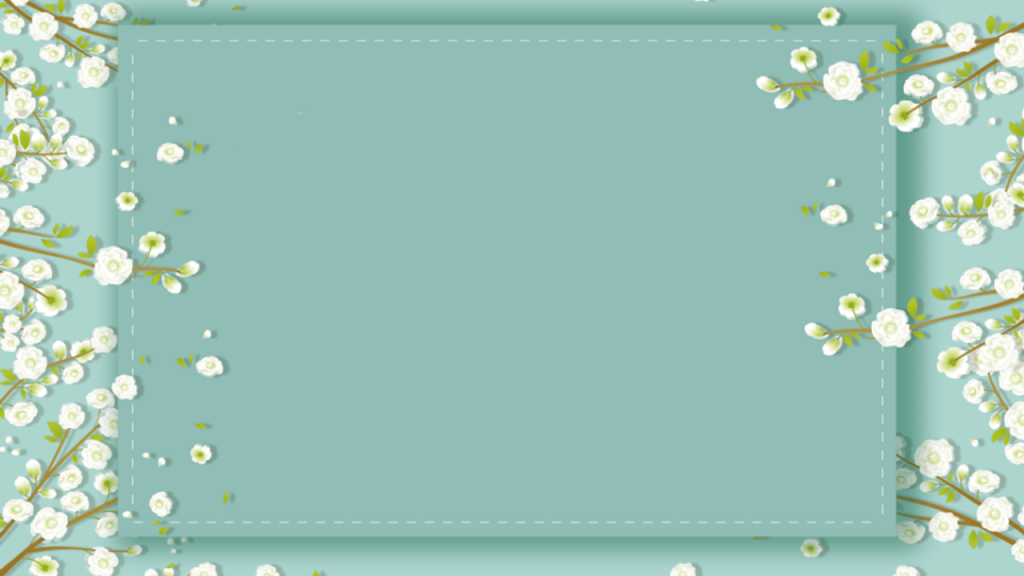 Chào tạm biệt